Learn
Connected Speech

with Matt Purland
Believe in the power of connected speech!
A new 8-part English pronunciation course by Matt Purland
Lesson 5:
Moving Forward – Part 2
Unit 5.5
zz  /  sh
zz  (0%)  /  sh  (1%)

Though recognised as part of a voiced/unvoiced consonant pair with  sh,  zz  does not appear at the end of a syllable, and therefore has no relevance here. Compared to other consonant sounds,  zz  is fairly rare. It appears in words ending with ‘-sion’, e.g., ‘vision’, ‘television’, ‘revision’, and ‘version’, as well as the continent name ‘Asia’. In these words,  zz  is spelled with the digraph ‘si’. In ‘usual’ and ‘treasure’ the spelling is ‘su’.
In contrast, the sound  sh  can be spelled in many ways, although ‘-sh’ is the spelling you are most likely to find at the end of a syllable.

Other ways include:
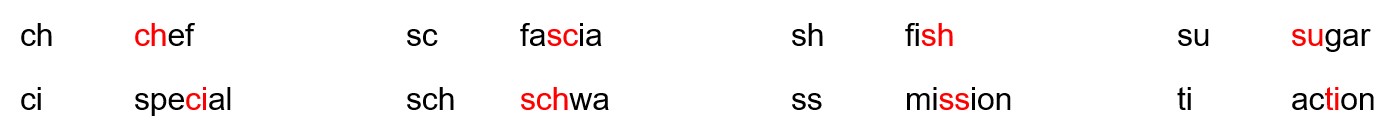 Here are some examples of common words ending in  sh:
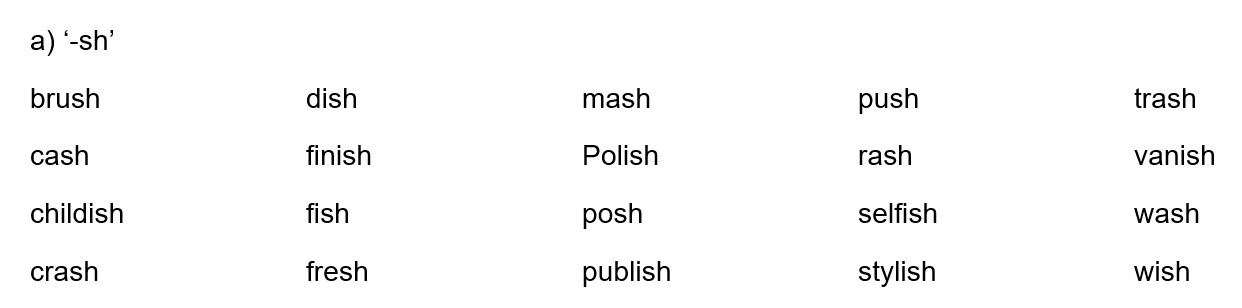 Practice:  zz  /  changes to  sh  in CC connections

Does not happen, because  zz  does not end a syllable
sh  does not change in CV and CC connections:

    finish on    cash and    publish a    dish of    fresh or

(CC)    wish that    trash can    brush with    washroom    push button